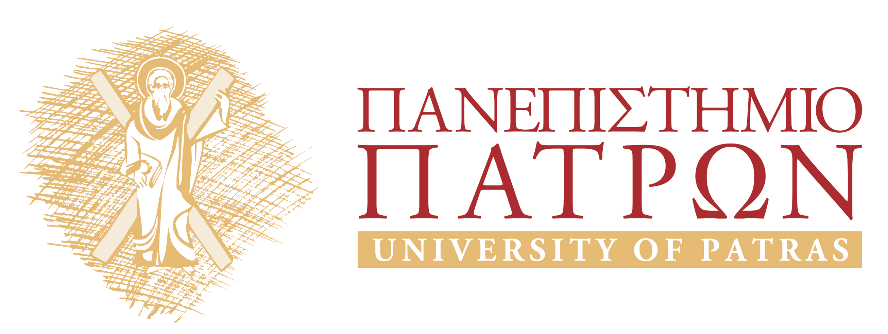 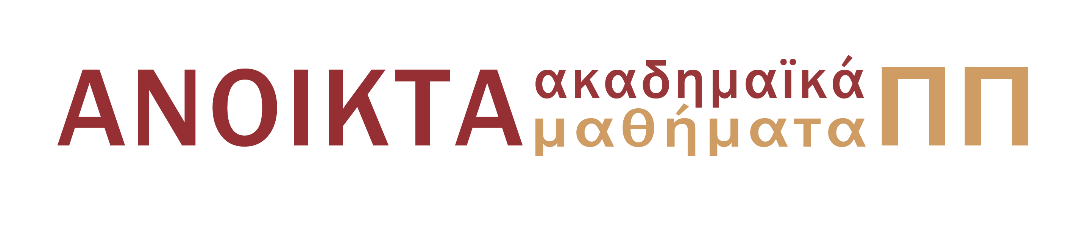 ΠΕΤΡΟΛΟΓΙΑ ΜΑΓΜΑΤΙΚΩΝ & ΜΕΤΑΜΟΡΦΩΜΕΝΩΝ ΠΕΤΡΩΜΑΤΩΝ
Ενότητα 1: Πετρολογία Μαγματικών Πετρωμάτων

Βασίλειος Τσικούρας & Ιωάννης Ηλιόπουλος
Σχολή Θετικών Επιστημών
Τμήμα Γεωλογίας
Διάγραμμα με Περιτηκτικό Σημείο
ΠΕΡΙΠΤΩΣΗ Α
(Αρχική Σύσταση ΑΡΙΣΤΕΡΑ από την ενδιάμεση φάση)
ΤΗΞΗ
Από τι πέτρωμα ξεκινάω;
Τι είναι το πρώτο υγρό που παίρνω  με μερική τήξη;
Διάγραμμα με Περιτηκτικό Σημείο
1800


1600


1400


1200


1000


800
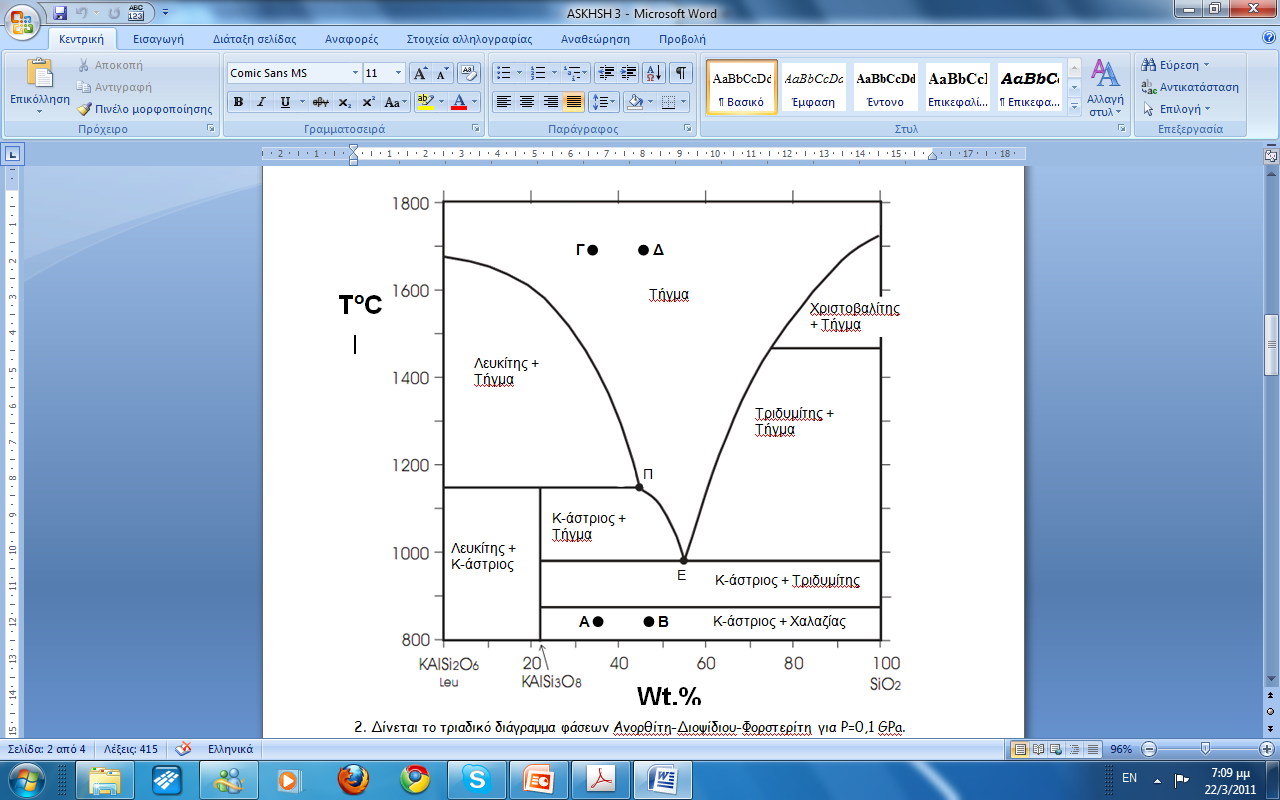 ΠΕΡΙΠΤΩΣΗ Β1
(Αρχική Σύσταση ΔΕΞΙΑ από την ενδιάμεση φάση ΚΑΙ ΑΡΙΣΤΕΡΑ από το περιτηκτικό)
Ποια πετρώματα θα πάρω με κλασματική κρυστάλλωση;
Υγρό (L)
Χριστοβαλίτης 
+ Υγρό
Λευκίτης+ Υγρό
Τριδυμίτης + Υγρό
Κ-άστριος + Υγρό
Λευκίτης + Κ-άστριος
Κ-άστριος + Τριδυμίτης
Κ-άστριος + Χαλαζίας
0             20             40             60            80          100  
KAlSi2O6    KAlSi3O8                                                  SiO2
Λευκίτης               Κ-άστριος
SiO2 wt. %
Διάγραμμα με Περιτηκτικό Σημείο
1800


1600


1400


1200


1000


800
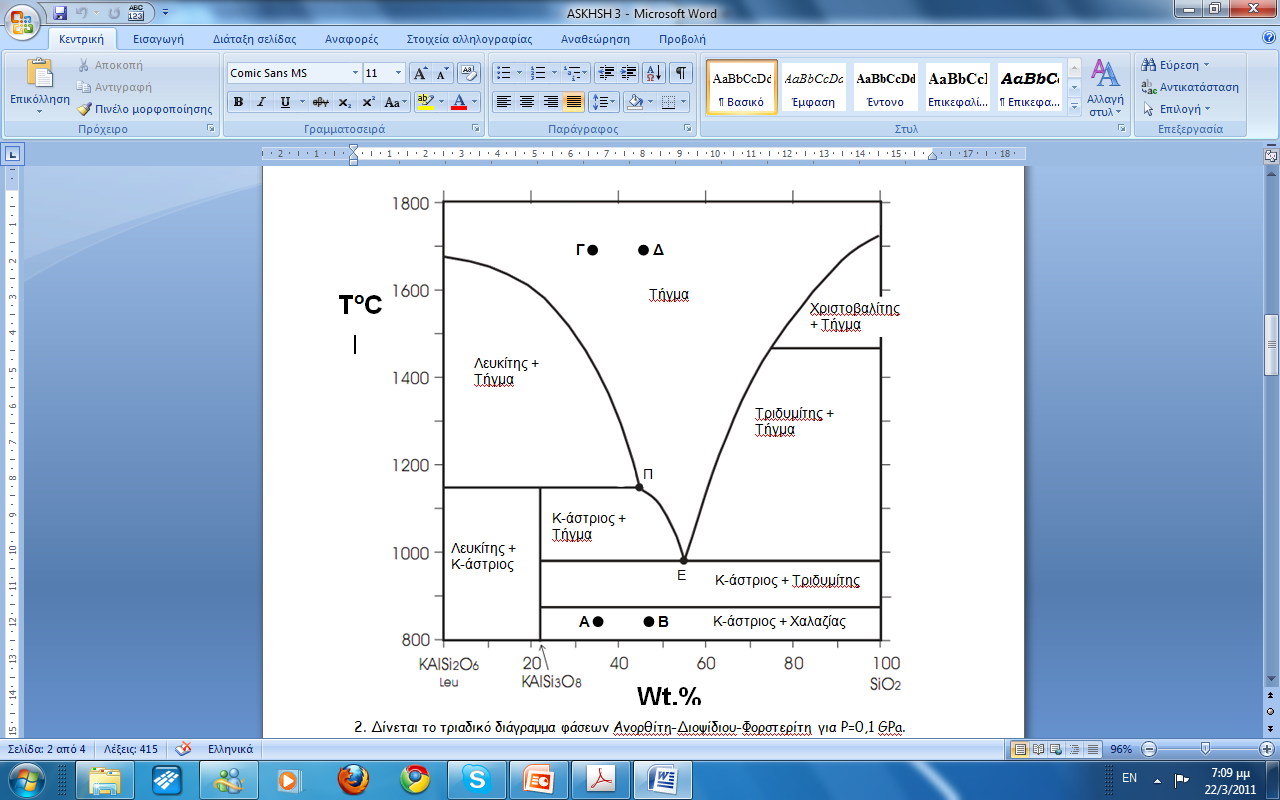 ΠΕΡΙΠΤΩΣΗ Β1
(Αρχική Σύσταση ΔΕΞΙΑ από την ενδιάμεση φάση ΚΑΙ ΑΡΙΣΤΕΡΑ από το περιτηκτικό)
Ποια πετρώματα θα πάρω με κλασματική κρυστάλλωση;
Υγρό (L)
Χριστοβαλίτης 
+ Υγρό
Λευκίτης+ Υγρό
Τριδυμίτης + Υγρό
Κ-άστριος + Υγρό
Λευκίτης + Κ-άστριος
Κ-άστριος + Τριδυμίτης
Κ-άστριος + Χαλαζίας
0             20             40             60            80          100  
KAlSi2O6    KAlSi3O8                                                  SiO2
Λευκίτης               Κ-άστριος
SiO2 wt. %
Διάγραμμα με Περιτηκτικό Σημείο
1800


1600


1400


1200


1000


800
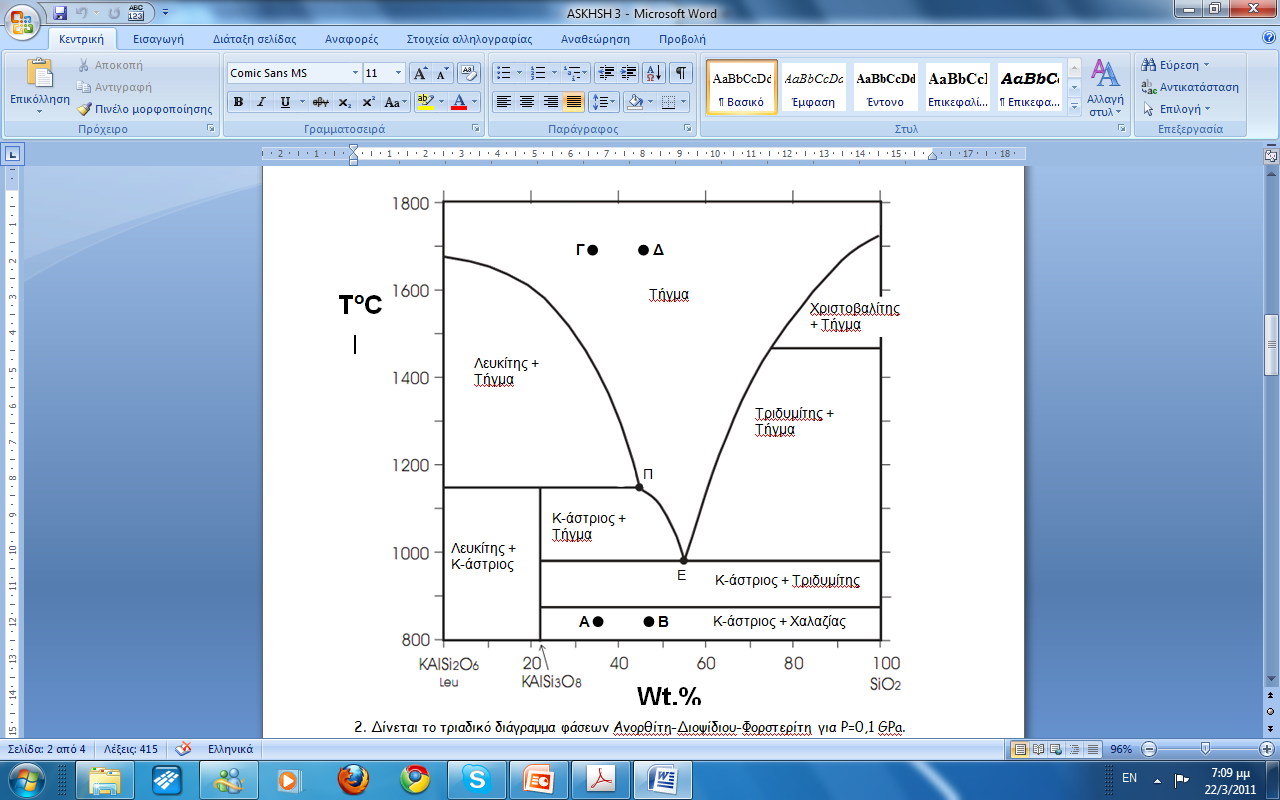 ΠΕΡΙΠΤΩΣΗ Β1
(Αρχική Σύσταση ΔΕΞΙΑ από την ενδιάμεση φάση ΚΑΙ ΑΡΙΣΤΕΡΑ από το περιτηκτικό)
Ποια πετρώματα θα πάρω με κλασματική κρυστάλλωση;
Υ1 = Le + Y2
Υγρό (L)
Χριστοβαλίτης 
+ Υγρό
Υ + Le = Kf
Λευκίτης+ Υγρό
Υ1 = Kf + Y2
Τριδυμίτης + Υγρό
Υ = Kf + Tr
Κ-άστριος + Υγρό
Λευκίτης + Κ-άστριος
Κ-άστριος + Τριδυμίτης
Κ-άστριος + Χαλαζίας
0             20             40             60            80          100  
KAlSi2O6    KAlSi3O8                                                  SiO2
Λευκίτης               Κ-άστριος
SiO2 wt. %
Διάγραμμα με Περιτηκτικό Σημείο
1800


1600


1400


1200


1000


800
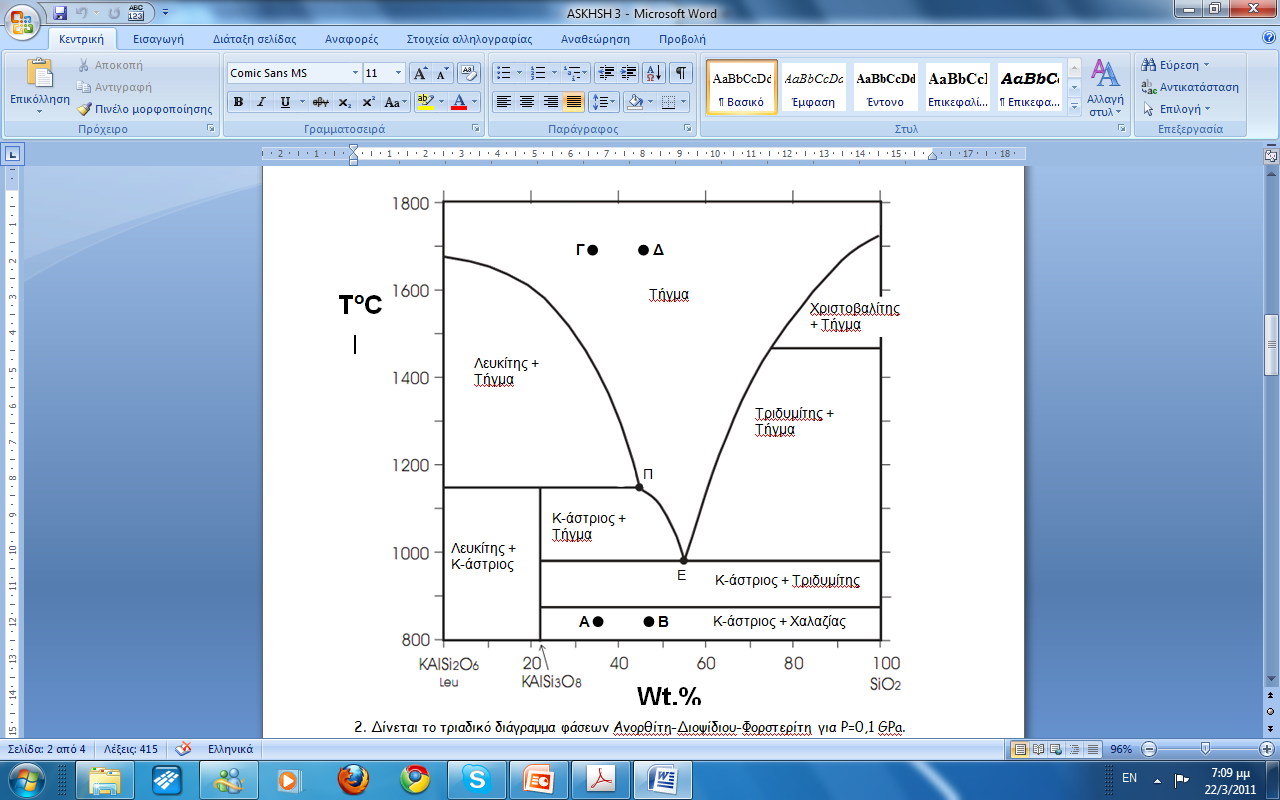 ΠΕΡΙΠΤΩΣΗ Β1
(Αρχική Σύσταση ΔΕΞΙΑ από την ενδιάμεση φάση ΚΑΙ ΑΡΙΣΤΕΡΑ από το περιτηκτικό)
ΤΗΞΗ
Από τι πέτρωμα ξεκινάω;
Τι είναι το πρώτο υγρό που παίρνω  με μερική τήξη;
Υ1 = Le + Y2
Υγρό (L)
Χριστοβαλίτης 
+ Υγρό
Υ + Le = Kf
Λευκίτης+ Υγρό
Υ1 = Kf + Y2
Τριδυμίτης + Υγρό
Υ = Kf + Tr
Κ-άστριος + Υγρό
Λευκίτης + Κ-άστριος
Κ-άστριος + Τριδυμίτης
Κ-άστριος + Χαλαζίας
0             20             40             60            80          100  
KAlSi2O6    KAlSi3O8                                                  SiO2
Λευκίτης               Κ-άστριος
SiO2 wt. %
Διάγραμμα με Περιτηκτικό Σημείο
1800


1600


1400


1200


1000


800
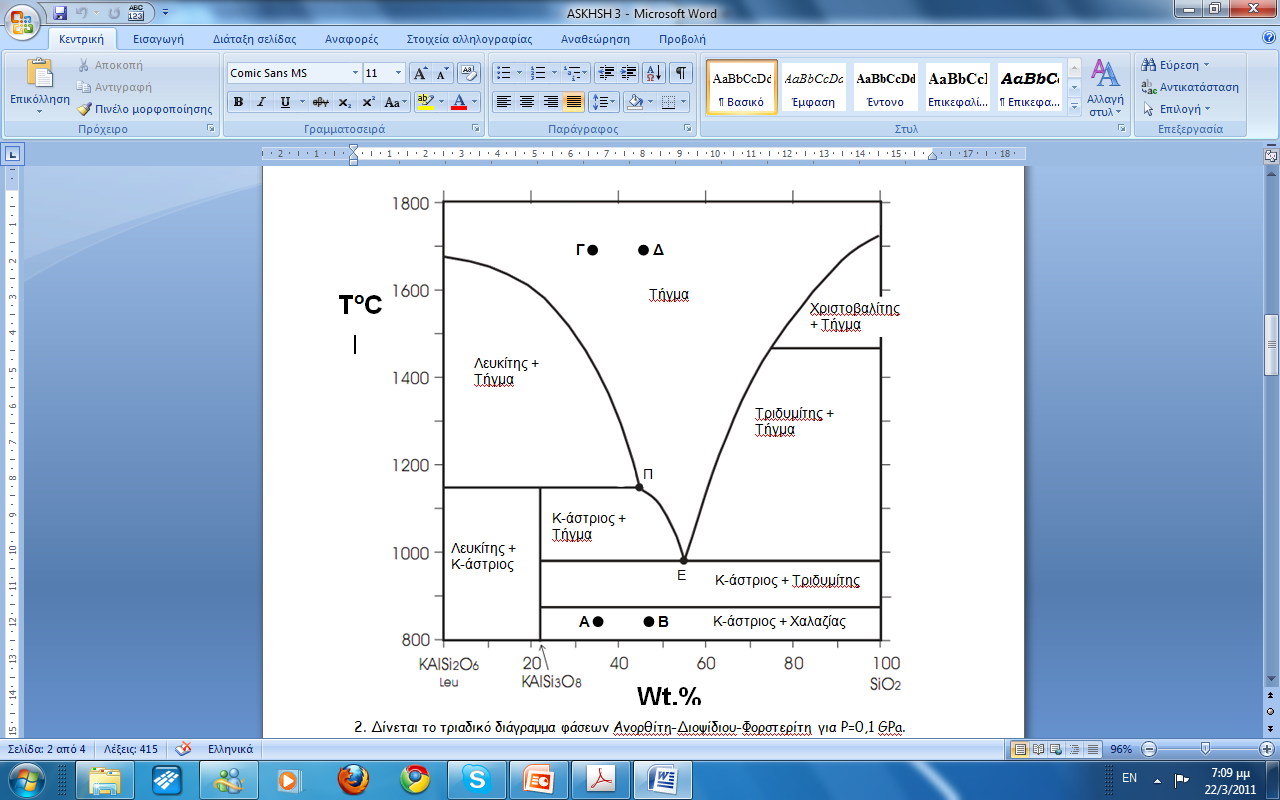 ΠΕΡΙΠΤΩΣΗ Β2
(Αρχική Σύσταση ΔΕΞΙΑ από την ενδιάμεση φάση ΚΑΙ ΔΕΞΙΑ από το περιτηκτικό)
Ποια πετρώματα θα πάρω με κλασματική κρυστάλλωση;
Υγρό (L)
Χριστοβαλίτης 
+ Υγρό
T oC
Λευκίτης+ Υγρό
Τριδυμίτης + Υγρό
Κ-άστριος + Υγρό
Λευκίτης + Κ-άστριος
Κ-άστριος + Τριδυμίτης
Κ-άστριος + Χαλαζίας
0             20             40             60            80          100  
KAlSi2O6    KAlSi3O8                                                  SiO2
Λευκίτης               Κ-άστριος
SiO2 wt. %
Διάγραμμα με Περιτηκτικό Σημείο
1800


1600


1400


1200


1000


800
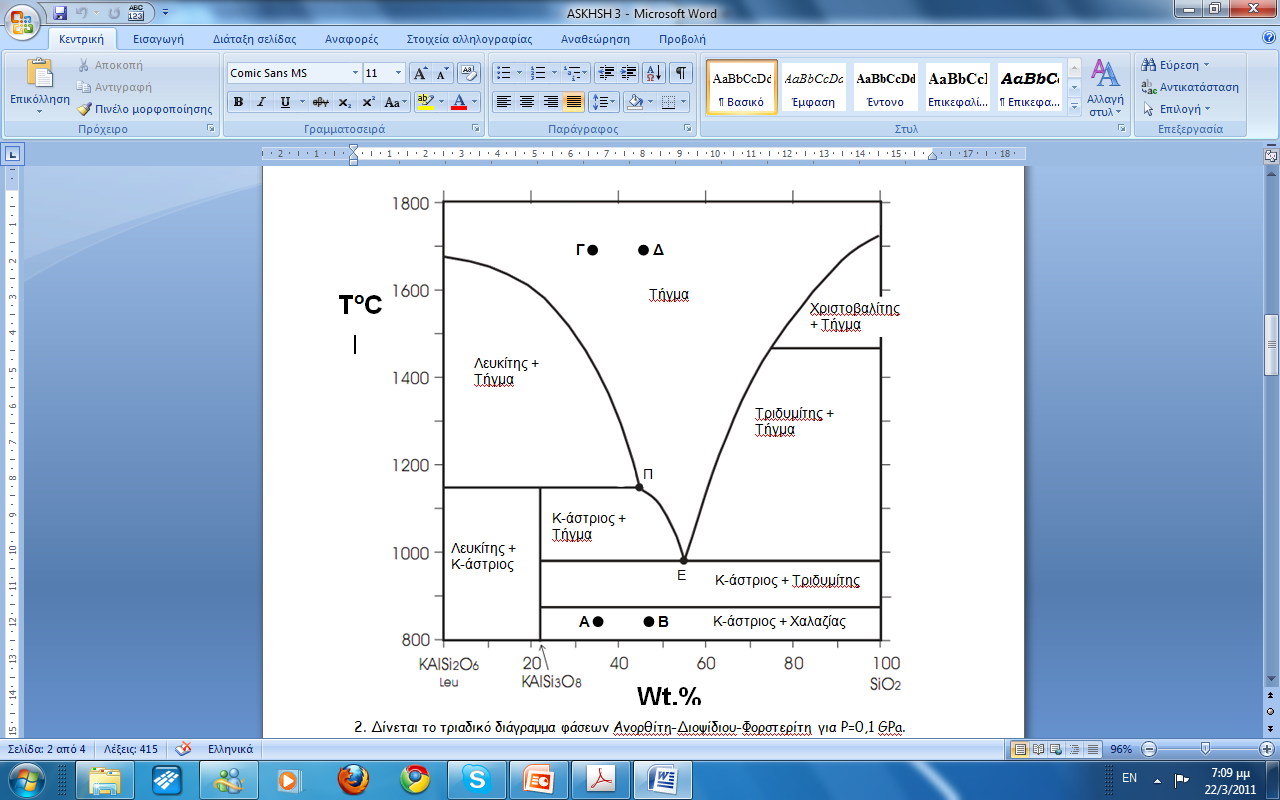 ΠΕΡΙΠΤΩΣΗ Β2
(Αρχική Σύσταση ΔΕΞΙΑ από την ενδιάμεση φάση ΚΑΙ ΔΕΞΙΑ από το περιτηκτικό)
ΤΗΞΗ
Από τι πέτρωμα ξεκινάω;
Τι είναι το πρώτο υγρό που παίρνω  με μερική τήξη;
Υγρό (L)
Χριστοβαλίτης 
+ Υγρό
T oC
Λευκίτης+ Υγρό
Τριδυμίτης + Υγρό
Κ-άστριος + Υγρό
Λευκίτης + Κ-άστριος
Κ-άστριος + Τριδυμίτης
Κ-άστριος + Χαλαζίας
0             20             40             60            80          100  
KAlSi2O6    KAlSi3O8                                                  SiO2
Λευκίτης               Κ-άστριος
SiO2 wt. %
Διάγραμμα με Περιτηκτικό Σημείο
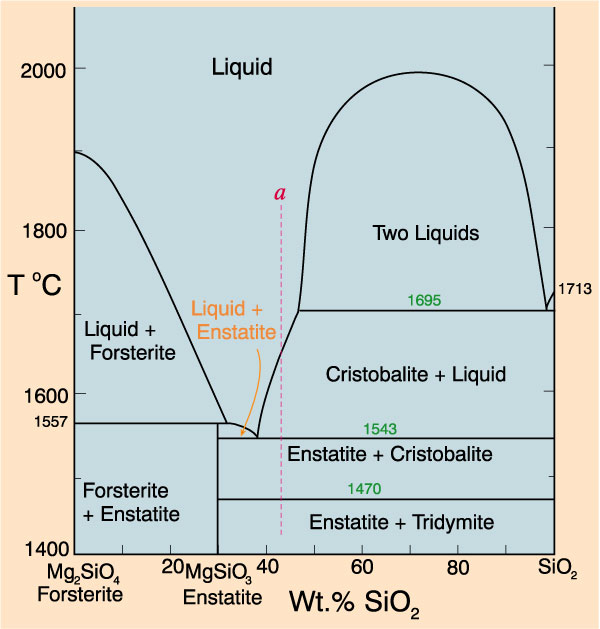 Μη αναμίξιμα υγρά
Παράγεται ένα υγρό πλούσιο σε μαφικά συστατικά  και ένα υγρό πλούσιο σε SiO2
ΠΡΟΣΟΧΗ!       
Σε περίπτωση τήξης ο En τήκεται ασύμφωνα σε Fo +  Υ
Υγρό (L)
Δυο Υγρά
Ενστατίτης + Υ
T oC
Φορστερίτης  + Υ
Χριστοβαλίτης + Υ
Χριστοβαλίτης + Ενστατίτης
Φορστερίτης  + Ενστατίτης
Τριδυμίτης+ Ενστατίτης
Mg2SiO4
SiO2
MgSiO3
Φορστερίτης
Ενστατίτης
SiO2 wt. %
Επίδραση πίεσης
Διαφορετική συμπιεστότητα για διαφορετικές φάσεις
Έτσι η P θα μεταβάλει την ελεύθερη ενέργεια Gibbs διαφορικά
Ανυψώνει το σημείο τήξης
Μετακινεί το ευτηκτικό σημείο (και άρα την X του πρώτου τήγματος, κτλ.)
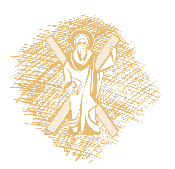 Διάγραμμα με Στερεό Διάλυμα και Ευτηκτικό Σημείο
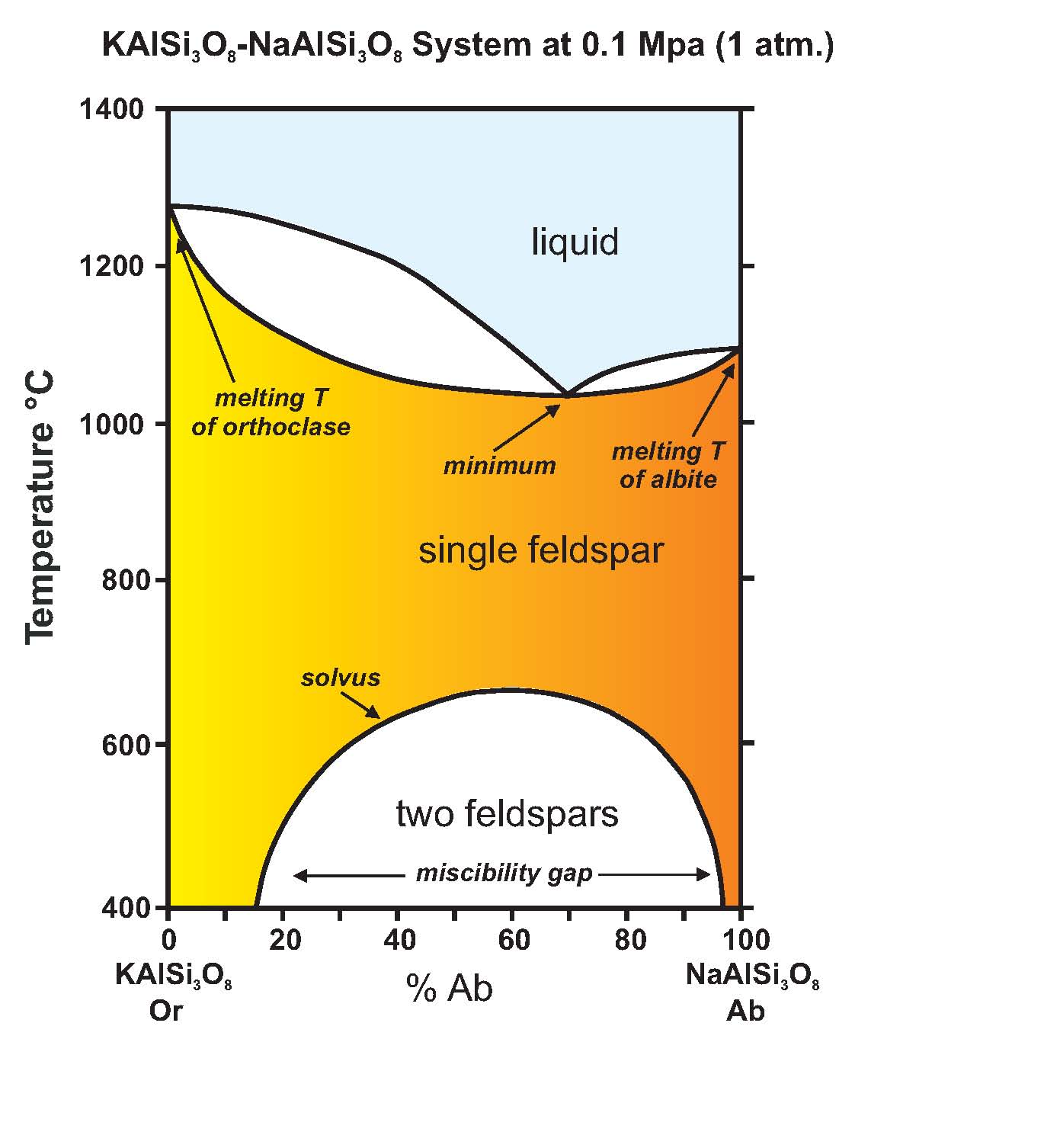 Υγρό
Σ.Τ. ορθόκλαστου
Ανάλογα με την αρχική σύσταση θα εξαρτηθεί η παρουσία περθιτικών ή αντιπερθιτικών απομίξεων σε θερμοκρασία κάτω από τη solvus
Σ.Τ. αλβίτη
Ευτηκτικό
T oC
ΕΝΑΣ  ΑΣΤΡΙΟΣ
ΔΥΟ ΑΣΤΡΙΟΙ
Χάσμα σύστασης
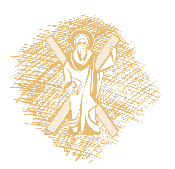 Διάγραμμα με Στερεό Διάλυμα και Ευτηκτικό Σημείο
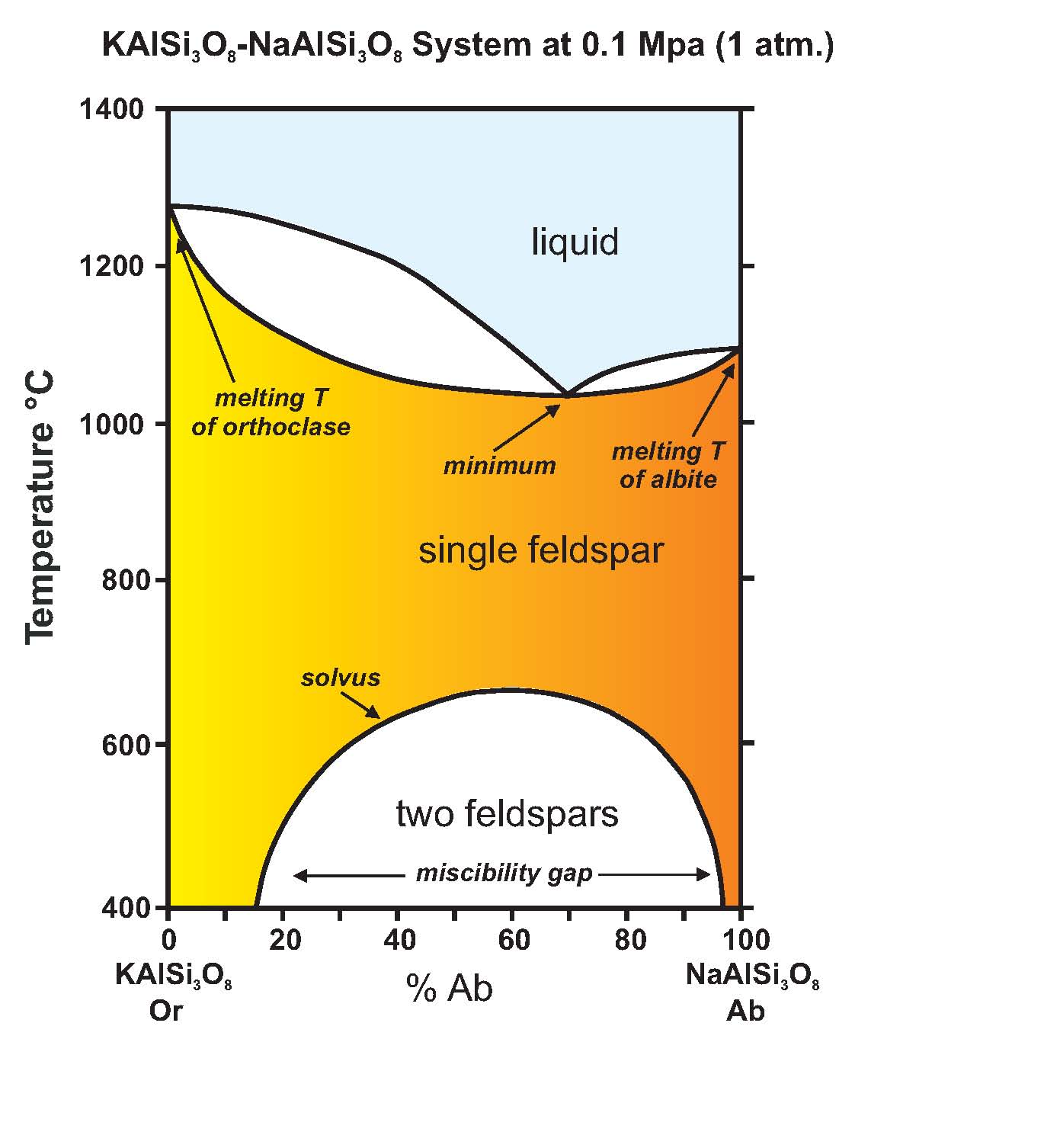 Υγρό
Σ.Τ. ορθόκλαστου
Ανάλογα με την αρχική σύσταση θα εξαρτηθεί η παρουσία περθιτικών ή αντιπερθιτικών απομίξεων σε θερμοκρασία κάτω από τη solvus
Σ.Τ. αλβίτη
Ευτηκτικό
T oC
ΕΝΑΣ  ΑΣΤΡΙΟΣ
Περθίτες
ΔΥΟ ΑΣΤΡΙΟΙ
Χάσμα σύστασης
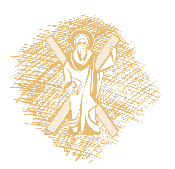 Επίδραση P H2O στο Ab-Or
Hypersolvus γρανίτες: δημιουργία αρχικά ενός αλκαλικού αστρίου, συνήθως ενδιάμεσης σύστασης. Στη συνέχεια μπορεί να υπάρξει απόμιξη (πχ. περθίτης), αν η διαδικασία ψύξης είναι πολύ αργή
Subsolvus γρανίτες: δημιουργία δύο ξεχωριστών αστρίων, ένα πλαγιόκλαστο και ένα ορθόκλαστο.
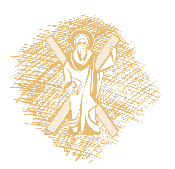 Χρηματοδότηση
Το παρόν εκπαιδευτικό υλικό έχει αναπτυχθεί στo πλαίσιo του εκπαιδευτικού έργου του διδάσκοντα.
Το έργο «Ανοικτά Ακαδημαϊκά Μαθήματα στο Πανεπιστήμιο Πατρών» έχει χρηματοδοτήσει μόνο την αναδιαμόρφωση του εκπαιδευτικού υλικού. 
Το έργο υλοποιείται στο πλαίσιο του Επιχειρησιακού Προγράμματος «Εκπαίδευση και Δια Βίου Μάθηση» και συγχρηματοδοτείται από την Ευρωπαϊκή Ένωση (Ευρωπαϊκό Κοινωνικό Ταμείο) και από εθνικούς πόρους.
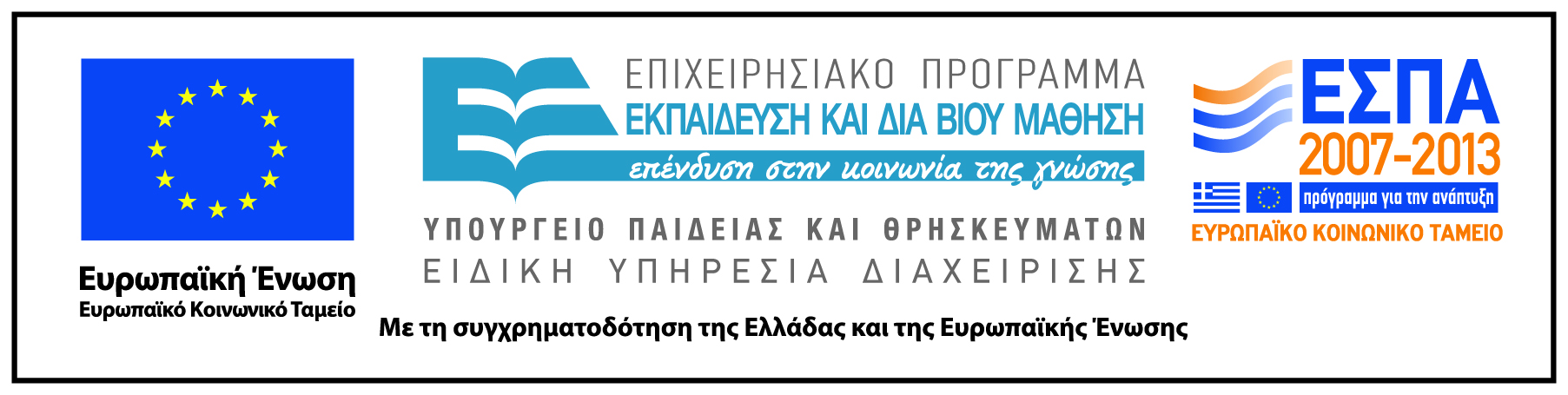 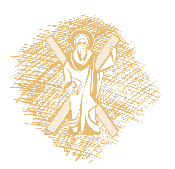 Σημειώματα
Σημείωμα Ιστορικού Εκδόσεων Έργου
Το παρόν έργο αποτελεί την έκδοση 1.0 2015
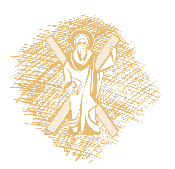 Σημείωμα Αναφοράς
Copyright Πανεπιστήμιο Πατρών,  Ιωάννης Ηλιόπουλος (Επίκουρος Καθηγητής) . «Πετρολογία Μαγματικών και Μεταμορφωμένων Πετρωμάτων. Πετρολογία Μαγματικών Πετρωμάτων». Έκδοση: 1.0. Πάτρα 2015. Διαθέσιμο από τη δικτυακή διεύθυνση: https://eclass.upatras.gr/courses/GEO308/.
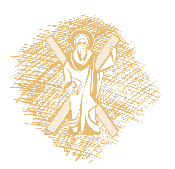 Σημείωμα Αδειοδότησης
Το παρόν υλικό διατίθεται με τους όρους της άδειας χρήσης Creative Commons Αναφορά, Μη Εμπορική Χρήση Παρόμοια Διανομή 4.0 [1] ή μεταγενέστερη, Διεθνής Έκδοση.   Εξαιρούνται τα αυτοτελή έργα τρίτων π.χ. φωτογραφίες, διαγράμματα κ.λ.π.,  τα οποία εμπεριέχονται σε αυτό και τα οποία αναφέρονται μαζί με τους όρους χρήσης τους στο «Σημείωμα Χρήσης Έργων Τρίτων».
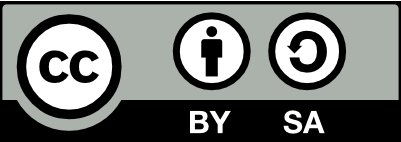 [Η άδεια αυτή ανήκει στις άδειες που ακολουθούν τις προδιαγραφές του Oρισμού Ανοικτής Γνώσης [2], είναι ανοικτό πολιτιστικό έργο [3] και για το λόγο αυτό αποτελεί ανοικτό περιεχόμενο [4]. 	

[1] http://creativecommons.org/licenses/by-sa/4.0/
 
[2] http://opendefinition.org/okd/ellinika/ 

[3] http://freedomdefined.org/Definition/El 

[4] http://opendefinition.org/buttons/
Διατήρηση Σημειωμάτων
Οποιαδήποτε αναπαραγωγή ή διασκευή του υλικού θα πρέπει να συμπεριλαμβάνει:
το Σημείωμα Αναφοράς
το Σημείωμα Αδειοδότησης
τη δήλωση Διατήρησης Σημειωμάτων
το Σημείωμα Χρήσης Έργων Τρίτων (εφόσον υπάρχει)
μαζί με τους συνοδευόμενους υπερσυνδέσμους.
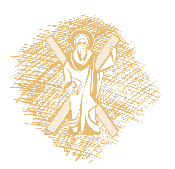 Σημείωμα Χρήσης Έργων Τρίτων (1/1)
Το Έργο αυτό κάνει χρήση των ακόλουθων έργων:
Εικόνες/Σχήματα/Διαγράμματα/Φωτογραφίες
Όλες οι εικόνες που δεν έχουν αναφορά προέρχονται από το προσωπικό αρχείο του Αναπληρωτή Καθηγητή κ. Β. Τσικούρα.
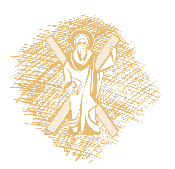